Maksuhalduri jälitustoimingud ja salajane koostöö
Jaak Siim
Tööandjate maja
Tallinn
03/04/19
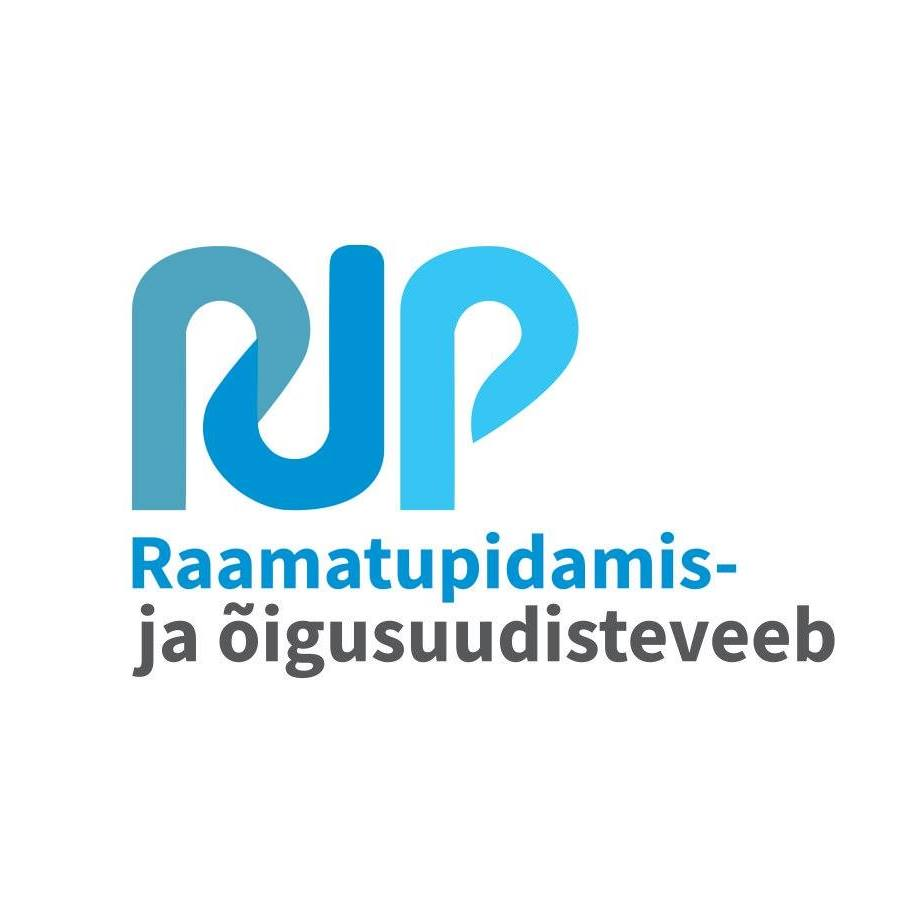 Ettekande teemad
Maksuhalduri õigus teha päringuid sideettevõtjale
Maksuhalduri jälitustoimingud ja nendeks loa andmisel järgitavad põhimõtted
Andmete kogumine isiku jälitusteabele juurdepääsu ja teenistusse võtmise otsustamiseks
Maksuhalduri salajane koostöö ja konspiratsioonivõtted
Maksuvõla mõistet ja võla avalikustamist puudutavad muudatused
Muudatused maksumenetluses alates 01.01.2019 – kahe kontrolliliigi asemel üks
Maksumaksja ja maksuhalduri õigused ja kohustused – mis muutus, mis jäi endiseks
Päring sideettevõtjale
Maksu- ja Tolliamet (MTA) võib teha päringu elektroonilise side ettevõtjale kriminaalmenetluse seadustiku (KrMS) § 126/2 lõike 1 punktides 1 ja 2 nimetatud alusel ehk 
seoses vajadusega koguda teavet kuriteo ettevalmistamise kohta selle avastamise või tõkestamise eesmärgil;
tagaotsitavaks kuulutamise määruse täitmiseks.
Päringu võib teha KrMS § 126/2 lõike 3 punktides 1 ja 2 nimetatud isikute suhtes ehk:
isiku suhtes, kelle puhul on põhjendatult alust arvata, et ta paneb toime KrMS § 126/2 lõikes 2 nimetatud kuriteo, sh maksukuriteo;
tagaotsitavaks kuulutatud isiku suhtes.
Päring sideettevõtjale
Sideettevõtjale tehakse päring järgmiste andmete saamiseks:
elektroonilise side võrgus kasutatavate identifitseerimise tunnustega seotud lõppkasutaja tuvastamiseks vajalikud andmed, välja arvatud sõnumi edastamise faktiga seotud andmed;
muud elektroonilise side ettevõtjale elektroonilise side seaduse (ESS) § 111/1 lõigetes 2 ja 3 nimetatud andmed (nt  tugijaama geograafilise asukoha andmed, kasutatud telefoni- või mobiiltelefoniteenus, kõne alguse ja lõpu kuupäev ning kellaaeg jne). 
Sideettevõtjale päringu tegemiseks annab loa prokuratuur. Päringu tegemise loas tuleb märkida kuupäevalise täpsusega ajavahemik, mille kohta andmete nõudmine on lubatud.
Jälitusteabele juurdepääs
Juhul, kui see on vajalik selleks, et otsustada isiku juurdepääs jälitusteabele või isiku teenistusse võtmine MTA-s, võib maksuhaldur isiku kirjalikul nõusolekul koguda tema kohta isikuandmeid KrMS § 126/3 lõikes 1 nimetatud jälitustoiminguga ehk
isiku, asja või paikkonna varjatud jälgimisega;
võrdlusmaterjali varjatud kogumise ja esmauuringute tegemisega;
asja varjatud läbivaatuse või asendamisega. 

Samuti võib ülalnimetatud isiku kohta koguda isikuandmeid päringu tegemisega sideettevõtjale ESS § 111/1 lõigetes 2 ja 3 sätestatud andmete kohta.

Isikut teavitatakse tema suhtes eelnimetatud toimingu tegemisest pärast otsuse tegemist ning talle tutvustatakse soovi korral toiminguga kogutud andmeid.
Salajane koostöö
MTA-l on õigus jälitustoimingute tegemiseks, nende tegemise tagamiseks või teabe kogumiseks kaasata isikuid salajasele koostööle ja kasutada variisikuid, samuti kasutada konspiratsioonivõtteid politsei ja piirivalve seaduses sätestatud tingimustel.
Isiku kaasamiseks annab kirjaliku MTA juht või tema määratud ametnik.
Variisiku kasutamiseks annab kirjaliku loa MTA juht.
Konspiratsioonivõtete teostamiseks vajaliku dokumendi annab välja ning vajaliku muudatuse andmekogus või registris teeb MTA juhi või tema volitatud ametniku põhjendatud taotluse alusel haldusorgan või juriidiline isik, kelle pädevuses on vastavat liiki dokumendi väljaandmine või andmekogus või registris muudatuse tegemine.
Andmete kogumise põhimõtted
Ultima ratio- ehk viimase abinõu põhimõte – toiminguga andmete kogumine peab olema vältimatult vajalik menetluse eesmärgi saavutamiseks. Toimingut ei saa teha n-ö igaks juhuks. Toimingu vajalikkust tuleb prokuröril ja kohtul põhjendada. Toiminguks antud loa põhjendustest peavad nähtuma konkreetsed asja tehioludest ja uurimise senisest käigust lähtuvad põhjendused selle kohta, millised asjaolud välistavad tõendite kogumise teiste toimingutega või raskendavad seda oluliselt. Põhjendused ei tohi olla abstraktsed ja lakoonilised. 
Jälitustoiminguga ei või ohustada isiku elu ja tervist, samuti  põhjendamatult ohustada vara ja keskkonda ega põhjendamatult riivata muid isikuõigusi.
Jälitustoiminguga saadud teave on tõend, kui jälitustoimingu loa taotlemisel ja andmisel ning jälitustoimingu tegemisel on järgitud seaduse nõudeid. Seega tuleneb jälitustoimingu lubade õigusvastasusest automaatselt nende alusel tehtud jälitustoimingute õigusvastasus.
Maksuvõlaga seonduv
Maksuvõla mõiste sõnastati ümber selliselt, et üheselt on selge seni lahkarvamusi põhjustanud asjaolu, et ka maksukohustuslasele alusetult tagastatud või alusetult tasaarvestatud summalt arvestatud intressi näol on tegemist maksuvõlaga (MKS § 32).

Suurendati maksuvõla summat, mille olemasolule vaatamata peab maksuhaldur väljastama tõendi maksuvõlgade puudumise kohta. Muudatustega suurendati lävendit kümnekordselt ehk    10-lt eurolt 100 euroni (MKS § 14 lg 5). 

Edaspidi avalikustatakse ka muud tasumata kohustused peale maksuvõla (vastutuskohustus, asendustäitmise kulud, sunniraha ja tõlgi, eksperdi või kolmanda isiku kohustuste täitmise kulud, väärteomenetluses määratud rahatrahvid ja menetluskulud ning kriminaalmenetluses jõustunud kohtulahendist tulenevad kohustused) (MKS § 27 lg 1 p-d 4 ja 5).
Üks kontroll kahe asemel
Vaidlusi ja segadust põhjustanud revisjoni ja üksikjuhtumi kontrolli regulatsiooni otsustati muuta ning kehtestada maksukontrolli läbiviimiseks üks maksumenetluse liik – maksukontroll. Selleks tunnistati üksikjuhtumi kontrolli puudutavad MKS § 59 lg-d 2 ja 3 ning revisjoni puudutav MKS 7. peatükk (§-d 73–81) kehtetuks ning need asendati maksukontrolli reguleerivate sätetega 41. peatüki §-de  55/1-55/5 näol.
Kuna leiti, et osad seni revisjoni läbiviimist reguleerivad sätted on asjakohased ka ühtse maksukontrolli puhul, võeti need vajalikuks ning põhjendatuks peetud  ulatuses üle uude maksukontrolli regulatsiooni. Ühtlasi lähtuti maksumenetluses juurdunud praktikast (nt menetluse tulemusest teavitamise kord, kontrollakti koostamise ja mittekoostamise juhud jms) ja püüti säilitada maksukohustuslasele senised menetluslikud tagatised.
Maksumaksja õigused ja kohustused
Maksukohustuslasel on maksukontrolli käigus õigus:
anda seletusi maksukohustusega seotud asjaolude kohta;
taotleda maksuhalduri ametniku taandamist MKS §-s 49 sätestatud alustel;
saada selgitusi, kuidas maksukontrolli käigus tuvastatud asjaolud mõjutavad tema maksukohustust;
kasutada teisi MKS-iga ettenähtud õigusi. 

Maksukohustuslasel on maksukontrolli käigus kohustus:
tagada maksuhaldurile juurdepääsu maksukontrolliga seotud andmetele;
esitada maksuhaldurile asjasse puutuvaid dokumente ja asju;
anda maksuhalduri nõudel seletusi;
tutvustada maksuhaldurile oma raamatupidamissüsteemi jm majandusarvestus- ja infosüsteeme.
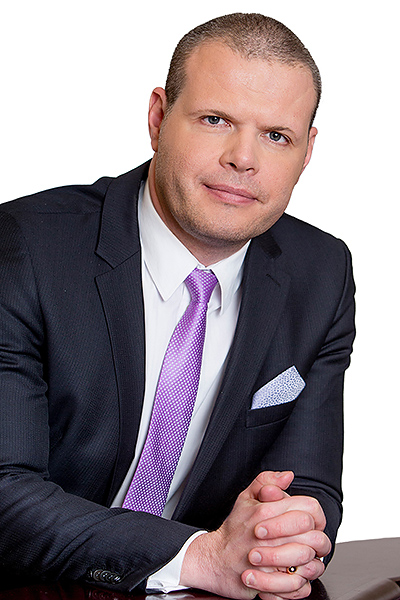 TÄNAN TÄHELEPANU   EEST!
Jaak Siim
vandeadvokaat/partner
jaak.siim@leadell.com
+372 6191630
leadell.com